Changes to Price Adjustment Provisions
Division of Construction Management
Asphalt Binder IndexPN 530 and 535
2010 Conaway Conference
Bid Indices - What we said in 2009.
Bituminous Price Adjustment – Continue Use
Current (2009 & Prior)
C&MS Section 401.20 (Standard Specification Language)
Used in all contracts to adjust the price of liquid asphalt for all asphalt concrete products based on the PG binder type.
Proposed Changes (2010)
Use on multi-season projects only.
Change to a PN from the Standard Specification.
Use a single PG grade as the basis for adjustment, PG 64-22.
Use a single independent reporting source for the index values such as Asphalt Weekly Monitor.
Change the trigger to 10%.
2010 Conaway Conference
Bituminous Price Adjustment - what we did
Index Changes:
Removed as standard specification 401.20
Using on contract-by-contract basis (PN 530 and PN 535)
Using one binder type for all price adjustments
Using AWM to establish index
Current month’s index available at beginning of next month
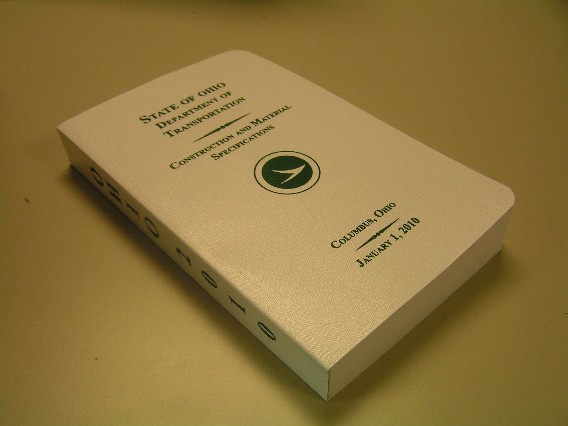 2010 Conaway Conference
Remove from Specifications
Removed specification 401.20 and apply on contract-by-contract basis

Basis - FHWA Guidance TA 5080.3:

Price adjustment clauses should not be standard specifications 

Can be applied on a project-by-project basis based on assessment of need
2010 Conaway Conference
Use One Binder Type
Using one binder grade for index, PG64-22

Basis  - Using one index based on one PG binder is the most common method

33 states use only one price adjustment index 

 Only Alabama determines indexes for all PG binder grades used
2010 Conaway Conference
Use Published Binder Pricing
Using AWM to establish binder price index

Basis - FHWA Guidance TA 5080.3:
Index must not be “susceptible to manipulation”
2010 Conaway Conference
Increase Trigger
Increased triggers
15% on single season projects
10% on multi season projects

Basis- FHWA Guidance TA 5080.3:
Price adjustment to be triggered by “significant change”
2010 Conaway Conference
ODOT Continues to Evaluate HMA Prices
2010 Conaway Conference
Steel Price AdjustmentPN 525
2010 Conaway Conference
Bid Indices - What we said in 2009.
Steel Price Adjustment – Continue use

Revise the Index Source to more closely reflect steel pricing for products used in transportation projects.

Change Designer Note to reflect use on multi-season projects only
2010 Conaway Conference
Previous SPA Commodity Table
2010 Conaway Conference
12
Steel Price Adjustment – What we did
Reduced the list of eligible steel commodities and revised the index sources:
2010 Conaway Conference
Steel Price Adjustment – What we did
For Category 1, Table B-1:

	The adjustment indices shall determine the BI and MI values for wide flange beams plus a scrap surcharge as listed.  

Link:  http://www.stld-cci.com/pdf/Price_list.pdf	

Link:  http://www.gerdauameristeel.com/products/mp/pl.cfm

Link:  http://www.nucoryamato.com/


For Category 2, Table B-1:

	The Department will post monthly data obtained from the American Metal Market (AMM). The adjustment index (MI, BI) determines the adjustment ratio and the BI determines the raw steel material price for Steel Plate, Cut-to-length as reported for National Mills at the time of bid.
2010 Conaway Conference
Steel Price Adjustment – What we did
New Designer Note:
For use on all projects expected to be constructed over a time period of more than one year AND that require steel products listed in Table B-1 of the proposal note.

Old Designer Note:
For use on all projects that require steel of the types listed in the note.
2010 Conaway Conference
Fuel Price AdjustmentPN 520
2010 Conaway Conference
Bid Indices - What we said in 2009.
Fuel Price Adjustment – Continue Use

Change Designer Note to reflect use on multi-season projects only
2010 Conaway Conference
Fuel Price Adjustment – What we did
Added the following items to the FPA:

Select Granular Backfill, Item 840;  0.75 gal./c.y.

Rigid Bases and Pavements, Item 888; 1 gal./c.y.
2010 Conaway Conference
Fuel Price Adjustment – What we did
Current Designer Note:

This note is to be used on all projects that contain any of the categories of work listed in Table A-1 of this proposal note. Questions regarding this note should be directed to the Office of Construction Administration at 614-387-2173.

No change to date.
2010 Conaway Conference
19
[Speaker Notes: All Policies and Standard Procedures available on ODOT Internet Site.]
Future Changes
2010 Conaway Conference
20
Proposed Index Posting Changes
2010 Conaway Conference
21
Proposed SPA (PN 525) Changes
Editorial Changes.
Correct the equations as follows
SPA = [(MI/BI) – 0.90] x BI x Q or
SPA = [(MI/BI) – 1.10] x BI x Q

	For Category 1, Table B-1:
	The Department will post monthly adjustment indices (BI and MI) for wide flange steel beams plus a scrap surcharge using data obtained from the steel producers listed.
2010 Conaway Conference
22
Proposed SPA (PN 525) Changes
2) Identification of the steel product subject to adjustment.

a. Documentation package number: PN525 – (Insert the steel product “title” from Table B-1) – (Insert sequential package number beginning with “1”). 
	Example: PN525 – Steel Piling– 1, PN 525 – Structural Steel – 2, etc…
2010 Conaway Conference
23
Proposed SPA (PN 525) Changes
For Category 2, Table B-1:
	The Department will post monthly adjustment indices (BI and MI) for steel using data obtained on the last Wednesday of the month from the American Metal Market (AMM), based on the price for Steel Plate, Cut-to-length as reported for National Mills.
2010 Conaway Conference
24
Proposed SPA (PN 525) Changes
MI = Mill Shipping Index. - Use the adjustment indices from the month the steel was shipped from the producing mill and properly documented.  The adjustment indices will be posted on ODOT’s website.

BI = Bidding Index. - Use the adjustment indices from the month proceeding the month in which the project is bid. The adjustment indices will be posted on ODOT’s website.
2010 Conaway Conference
25
Important Points to Note
No new indices planned at this time.
No retroactive application of proposed Index Changes.
All proposed changes are draft.
Use price adjustments as per the contract documents – not the information presented here.
2010 Conaway Conference
26
[Speaker Notes: All Policies and Standard Procedures available on ODOT Internet Site.]
Questions
2010 Conaway Conference
27